الكتابة الجماعية والكتابة المستقلة
المحاور الرئيسية للمحاضرة:
العلاقة بين القراءة والكتابة
كيف يتعلم الاطفال الكتابة.
مراحل تطور الكتابة عند الاطفال.
الكتابة الجماعية – الكتابة المستقلة.
افكار للتشجيع على الكتابة الجماعية والكتابة المستقلة للطفل.
العلاقة بين القراءة والكتابة
القراءة والكتابة هي عملية نقل رموز كلامية.
يتعلم الاطفال الكتابة بنفس الطريقة التي يتعلمون بها القراءة:

من خلال التجربة
كيف ومتى يبدأ تعليم الطفل الكتابة؟القاعدة الذهبية
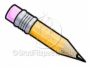 يتعلم الطفل الكتابة من خلال ممارسة الكتابة بحرية
كيف يتعلم الطفل الكتابة؟
يبدأ الطفل تجارب الكتابة في عمر مبكر جدا قبل دخوله الى الروضة
تبدأ تجارب الاطفال مع الكتابة من خلال مراقبتهم للمواقف العائلية وتجارب الحياة الواقعية مثل : ( لوائح التسوق- كروت الهدايا- الرسائل......
يتعلم الطفل استخدامات اللغة المكتوبة ، قبل تعلمهم الكتابة بشكل سليم )لاحظ الباحثون ان الاطفال يعرفون معنى الكتابة ووظيفتها قبل ان يعرفوا كيفية الكتابة بشكل سليم)
تابع كيف يتعلم الطفل الكتابة؟
تتطور تجارب الطفل مع الكتابة  ، ونتقل من مرحلة الى مرحلة بشكل طبيعي مع تطور قدراته ونموه .
حتى يتطور الطفل من مرحلة الى مرحلة يحتاج الى الممارسة بشكل طبيعي من خلال اللعب.
مرحلة الخربشة مرحلة مهمة من مراحل الكتابة ( تعزيز الطفل)
يحتاج الطفل الى توجيهات الاخرين وملاحظتهم ومشاركتهم له.( يحتاج الطفل الى مراقبة الراشدين وهم يكتبون ويحتاجون الى تشجيعهم وتوجيههم )
تابع كيف يتعلم الطفل الكتابة؟
يحتاج الطفل للعمل بشكل مستقل على انواع الكتابة التي تعرفوا عليها ( التعرف على الحروف- الفرق بين الكتابة والرسم...)
يتعلم الاطفال الكتابة من خلال التدريب، والتدريب يكون اكثر فعالية عندما يكون نابعاً من مبادرة ذاتية. 
يستمتع اطفال الروضة بعملية الكتابة اكثر من نتاجها.
مراحل تطور الكتابة عند الاطفال
التحدث والاستماع والقراءة والكتابة يتعلمها الطفل في وقت واحد وكل مهارة تنمي الاخرى ومن الصعب الفصل بينهم
مراحل الكتابة:
1- الكتابة من خلال الرسم:  وفيها يستخدم الطفل الرسم للإشارة الى الكتابة، إذ يرى الطفل ان الرسم /الكتابة وسيلة لايصال رسالة ذات معنى ، ويقوم الاطفال بقراءة رسوماتهم وكأنها تحمل كلمات مكتوبه.
تابع مراحل تطور الكتابة
2- الكتابة من خلال الخربشة:
  مرحلة الكتابة من خلال الخربشة متطورة، تبدأ من الخربشة العشوائية، وتدريجيا تأخذ الخربشة شكل منتظم اكثر، حيث حيث يمسك الطفل القلم ويحركه كما يفعل الراشد اثناء الكتابة، وتكون الخربشة على شكل سطور ويخربش باتجاه الكتابة من اليمين الى اليسار
 
3-الكتابة من خلال صنع اشكال مشابهة للحروف:
تكتسب الخربشة تدريجيا مواصفات الحرف المطبوع، حيث تبدو الاشكال للوهله الاولى كأنها احرف ، ولكنها مجرد اشكال مختلفة تشبه الاحرف وليست احرف.
تابع مراحل الكتابة
4- الكتابة من خلال اعادة تشكيل وحدات متعلمة جيدا او سلسلة من الاحرف:
 وفيها يستخدم الطفل ما تعلمه من احرف او كلمات  بسيطة تدرب عليها  جيدا مثل اسمه، واحيانا يغير الطفل تسلسل الاحرف ، او يكتب الحرف بعدة طرق مختلفة.
5-الكتابة من خلال تهجي مبتكر:
وفيها يخترع الطفل تهجئتهم الخاصة للكلمات التي لا يعرفون طريقة كتابتها  مثل (بب) ويقصد بها (بابا)
6- الكتابة من خلال اللفظ المتعارف عليه: وهي الكتابة الصحيحة (بابا).
اهداف تعمل على تشجيع تطور الكتابة
يجب ان يتوافر للاطفال بيئة يتعاملون فيها وبشكل دائم مع المطبوعات
يجب ان تكون الكتابة والمطبوعات مصدر للمتعة
يراقب الطفل باستمرار الراشدين وهم يكتبون للعمل والمتعة
يمنح الطفل الفرصة لممارسة الكتابة بانفسهم
الاستجابة لمحاولات الطفل للكتابة من قبل المعلمة بأي شكل كانت على انها محاولات ذات معنى مثلا( الخربشات- الاشكال الشبيهة بالاحرف- الالفاظ المخترعة...
يجب ان يشجع الاطفال على ان يستخدمون الكتابة لاغراض شخصية واجتماعية مختلفة مثل كتابة لوائح – بطاقات- اعلانات- رسائل- قصص...
يجب ان يتعرض الاطفال للطريقة السليمة لكتابة الاحرف
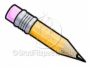 تابع اهداف تعمل على تشجيع تطور الكتابة
يجب ان يقرأ الاطفال القصص بطرق مختلفة، حيث تفيدهم كنماذج يحذون حذوها في كتاباتهم.
يجب ان يكون استخدام الكتابة متضمنا من خلال المنهج التعليمي.
استفادة المعلمين من الفرص والمواقف المختلفة لربط الكملة المنطوقة بالكلمة المطبوعة.
اتاحة الفرصة للطفل للتعامل مع ادوات الكتابة بحرية(ملفات- مشابك- خرامة- دباسة- طباعات...
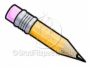 الكتابة الجماعية: نشاط جماعي تشارك به المعلمة الاطفال بحيث تكتب امامهم على اللوح بخط واضح خبرة او قصة نابعة من الاطفال
الكتابة المستقلة: هي الكتابة الفردية التي يبادر بها الطفل ويقوم بها بشكل مستقل
افكار للتشجيع على الكتابة(الكتابة المستقلة)
دفتر شخصي لكل طفل للكتابة بشكل حر
دفتر تأليف يملي فيه الطفل على المعلمة خبرة او قصة
بطاقات بالكلمات التي تعلمها في الوحدة
بطاقات عليها اسماء الاطفال في الصف
احرف محسوسة
كتابة رسائل للاصدقاء او الاهل
جمع صور وتأليف قصة حولها
يكتب نتائج تجربة في ركن الاكتشاف
يكتب اعلانات حول بناءه في ركن المكعبات
تابع افكار للتشجيع على الكتابة(الكتابة المستقلة)
يكتب تعليق حول عمل فني قام به
يكتب اسمه قبل دخول الركن
يلعب ادوار في الركن الايهامي تتطلب الكتابة مثل ( عيادة الطبيب) ( قائمة التسوق)
 الكتابة في الملعب الخارجي على الرمل.
اوراق العمل الفردية
افكار لتشجيع الكتابة الجماعية
رسالة الصباح
الكتابة الجماعية مع المعلمة ( يملي الاطفال على المعلمة قصة ما او خبرة مر بها وهي تكتب على اللوح)
لعبة في اللقاء الاخير تتطلب كتابة جماعية او كتابة قوانين معينة بشكل جماعي مع المعلمة.
جمع صور وتأليف قصة حولها وكتابتها بشكل جماعي مع المعلمة.
لعبة جماعية في الملعب الخارجي تتطلب كتابة جماعية.
اثراء البيئة لغوياً
استخدام كلمات مطبوعة متوفرة في محيط الأطفال
وجد العديد من الباحثين ان الأطفال الصغار بسن سنتين يمكنهم ان يقرأوا الكلمات المطبوعة في محيطهم حيث يعيشون ( تمييز الكلمات المطبوعة من خلال النظر لها حتى لو يتعلم الطفل حروفها)
عندما تنفصل الكلمة المطبوعة عن محيطها المعروف (شكل الشعار) يعجز الطفل أحيانا عن التعرف عليها، ومع ذلك يربط الأطفال تدريجياً (الشعار) مع الكلمة ويحاولون قراءتها، ويتعلمون ان مجموعة الاحرف تشكل كلمة يمكن قراءتها .
يتعلم الأطفال ان هذه الكلمات المطبوعة تحمل معنى .
الكلمات المتكررة امام ناظري الطفل
High-Frequency words as  sight words

 هي مجموعة من الكلمات التي توجد بشكل متكرر في مواد القراءة التي يحتاجها الأطفال لتعلمها بهدف استذكارها بسرعة

وليس على الأطفال تفكيكها للتمكن من قراءتها ، بل يكفي ان يكونوا قادرين على قراءتها من مجرد النظر اليها.
يمكن للاهل ان يجعلوا الأطفال ملمين بمطبوعات محيطهم من خلال الروتين اليومي ( مثلا ان يشيروا ويقرأ, الكلمات على ملصقات الطعام- إشارات الطرق- أسماء المتاجر والمطاعم .....)
في الروضة يجب ان يتعود الطفل على مشاهدة الكلمات المطبوعة في مكان ( يمكن توفير مطبوعات من البيئة ووضعها في الفصل) ويمكن اللعب بها بعدة طرق.
تعلق المعلمة (أسماء الأطفال – أسماء الأركان- أسماء الأدوات- ....)  وتجعل المعلمة جزء من عملها الروتيني الإشارة الى هذه الكلمات وذكرها حتى تكون في نظر الأطفال مفيدة ووظيفية،وحتى يعتاد الطفل عليها.
الروتين اليومي الصباحي في الحلقة
يمكن تطوير معرفة الطفل بالمفردات عن طريق النظر من خلال 
استعراض أسماء الأطفال ( الحضور والغياب)
استعراض حالة الطقس مع وضع الكلمة بجانب الصورة المعبرة عن حالة الطقس (مشمس – بارد-غائم....)
لوحة التاريخ اليومي
قراءة القرآن مع وجود لوحة تتبع عليها المعلمة.
الادعية والاحاديث.
تطوير المفردات المرئية
تشجع المعلمة الطفل على اختيار الكلمات المفضلة لديهم من قصة او من درس وتكتبها على بطاقات وتجعلها متوفرة في محيط الطفل مثل تعليقها على لوحة الإعلانات.
تشجع المعلمة الأطفال على صنع شيء ممتع بكلماتهم الخاصة او المفضلة مثل :نسخها ، تأليف قصة حولها ، تصنيفها حسب الحرف بعد ان يتعلم الأطفال الحروف ...